Welkom
Toelichting Molenwalstraat		 			19 april 2021
Hoe zal mijn straat eruitzien?
Dhr. Stijn BernaerdtDienst Wegen, Bruggen en Waterlopen
19 april 2021
Toelichting Molenwalstraat
2
Projectzone
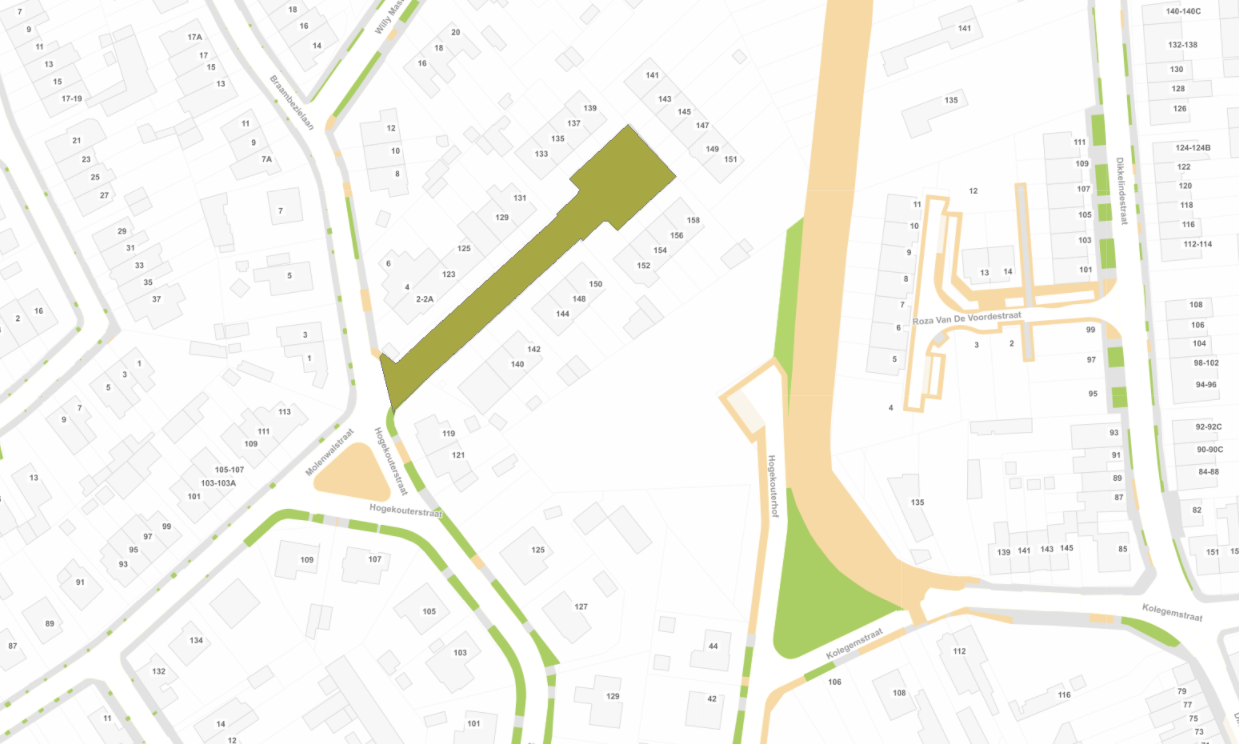 Riolering in slechte staat in de pijpenkop
19 april 2021
Toelichting Molenwalstraat
Projectzonein relatie tot kwaliteit wegdek
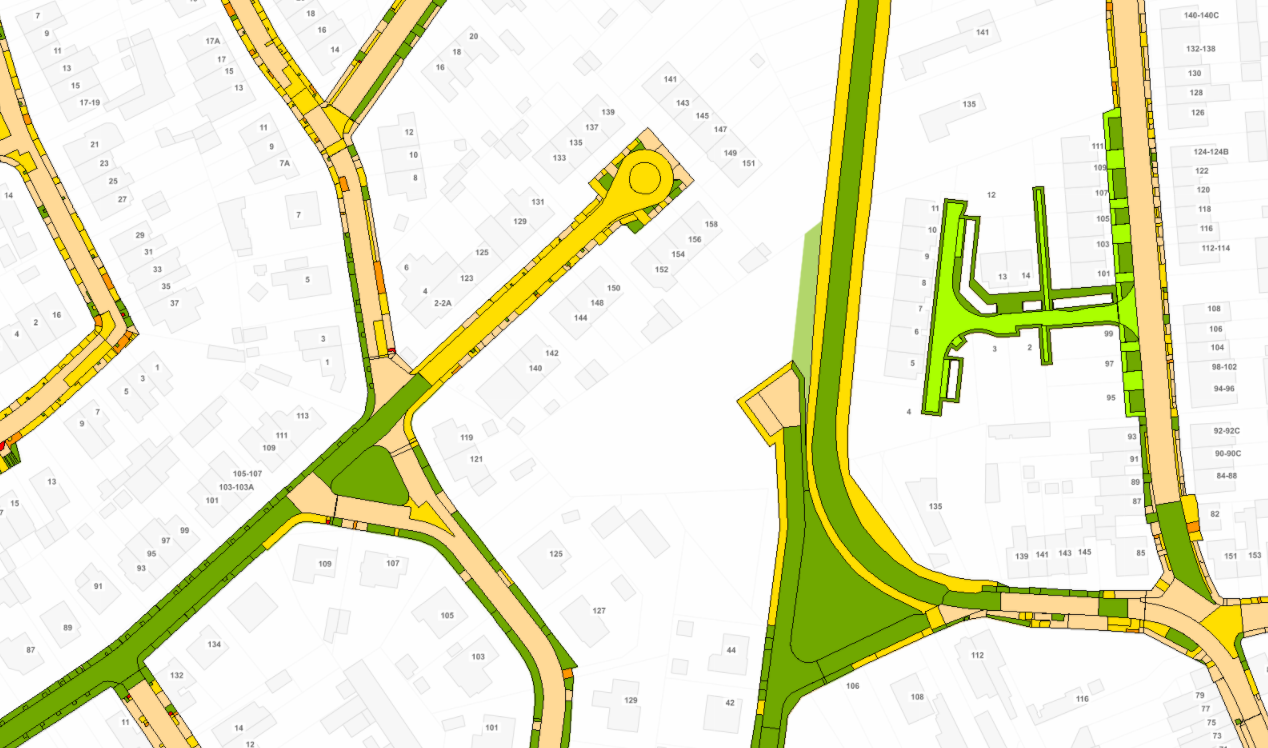 Kwaliteit volgens inventarisatie
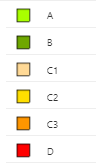 19 april 2021
Toelichting Molenwalstraat
Uitgangspunten voor nieuw ontwerp van de Stad Gent
Verhardingsmaterialen en dimensionering: volgens integraal plan openbaar domein stad Gent.
Heraanleg als woonerf 
Maximaal streven naar infiltratie van het regenwater.
Volgen beleidskaders Stad Gent: integraal toegankelijk, kindvriendelijk,  klimaatvriendelijk, …
Referentievoertuig: ladderwagen van brandweer en Ivago ophaalwagen -> foutparkeren op draaicirkels vermijden.
19 april 2021
Toelichting Molenwalstraat
Klimaatadaptatie: inzetten op een klimaatrobuuste stad
Wateroverlast - droogte
Hittestress
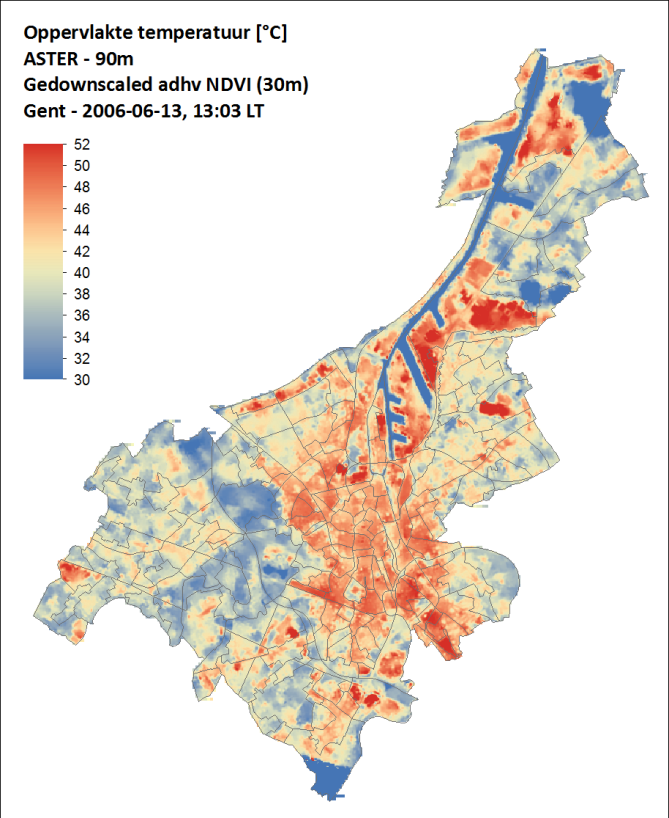 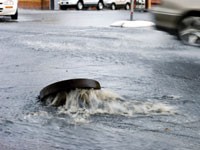 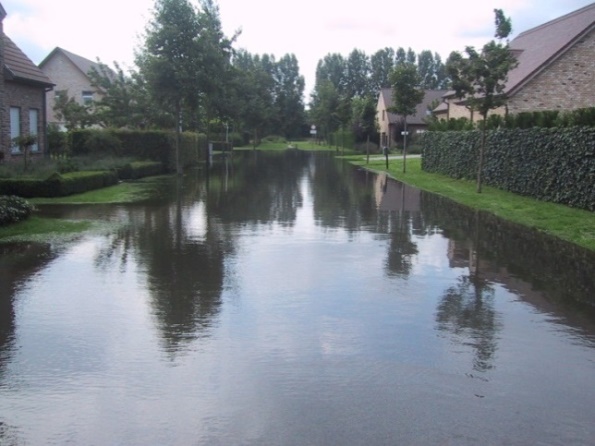 19 april 2021
Toelichting Molenwalstraat
6
[Speaker Notes: Op vandaag wordt we steeds vaker geconfronteerd met extremen: extreme regenbuien, stormen, hittegolven en langere aanhoudende periodes van droogte. Zo zorgen die extreme regenbuien in combinatie met de toenemende verharding ervoor dat we steeds vaker te kampen krijgen met wateroverlast. Een ander gevolg van die klimaatsverandering zijn aanhoudende periodes van droogte. Vlaamse overheid legt lokaal bestuur daarom op om steeds meer rekening te houden met die droogte door minder rechtstreeks lozen in de waterlopen en meer te laten infiltreren. Er moet dus zo weinig mogelijk verhard worden.

Hittestress of het stedelijk hitte-eiland effect is een ander gevolg van de klimaatsverandering.
Studies tonen aan dat de temperatuur in de binnenstad tot 8°C warmer is dan in de omgeving.
Ook in dit projectgebied hebben we een sterk versteende zone.]
Klimaatadaptatie
Verharding beperken
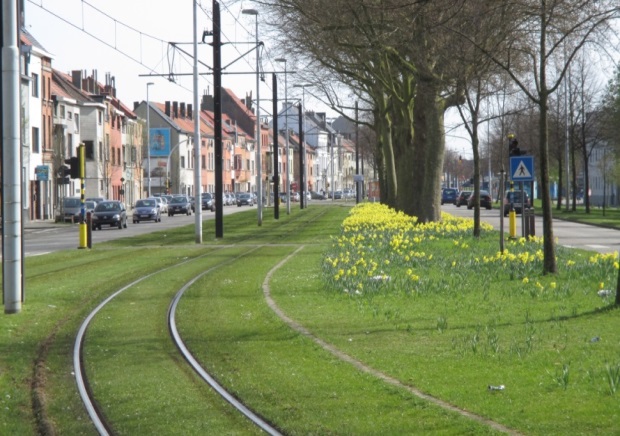 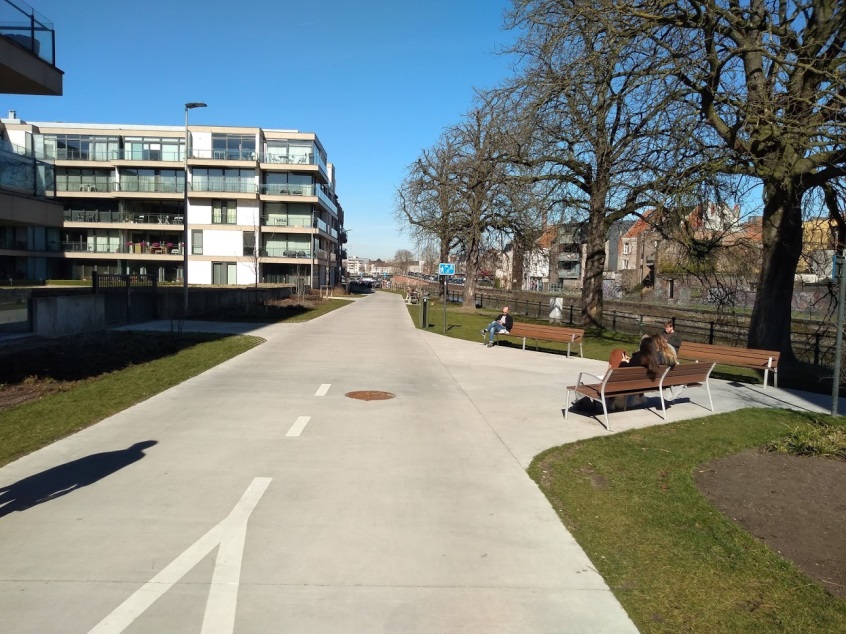 19 april 2021
Toelichting Molenwalstraat
7
Klimaatadaptatie
Ruimte voor water
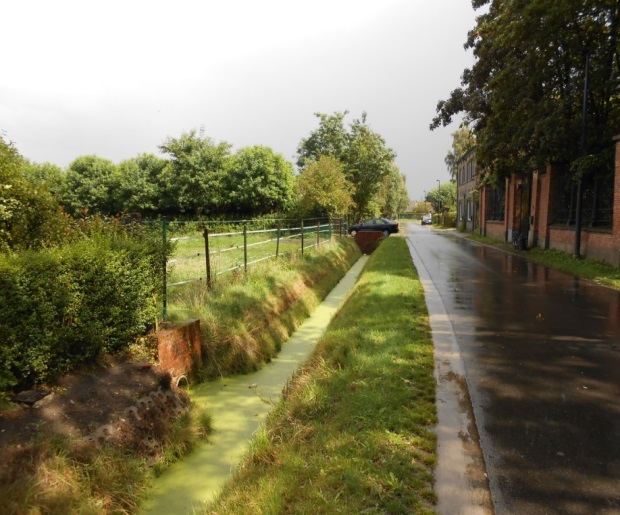 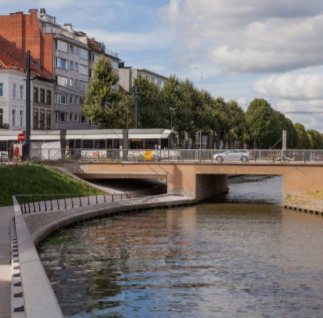 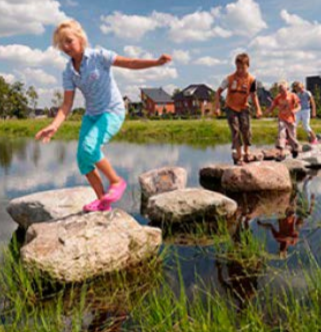 19 april 2021
Toelichting Molenwalstraat
8
[Speaker Notes: De stad neemt dan ook maatregelen om klimaatadaptief te ontwerpen.
Zo wordt er waterdoorlatende verharding gebruikt in het openbaar domein of groene trambedding aangelegd. Op plaatsen waar verharding niet nodig is, wordt deze vermeden.
Er wordt ook zoveel mogelijk groen ingebracht. Bomen in de Belfortstraat, Emile Braunplein.
Ook de inbreng van water, door waterelementen (Vlaanderenstraat) of het herwaarderen van grachten.]
Blik op de toekomst: Grondplan
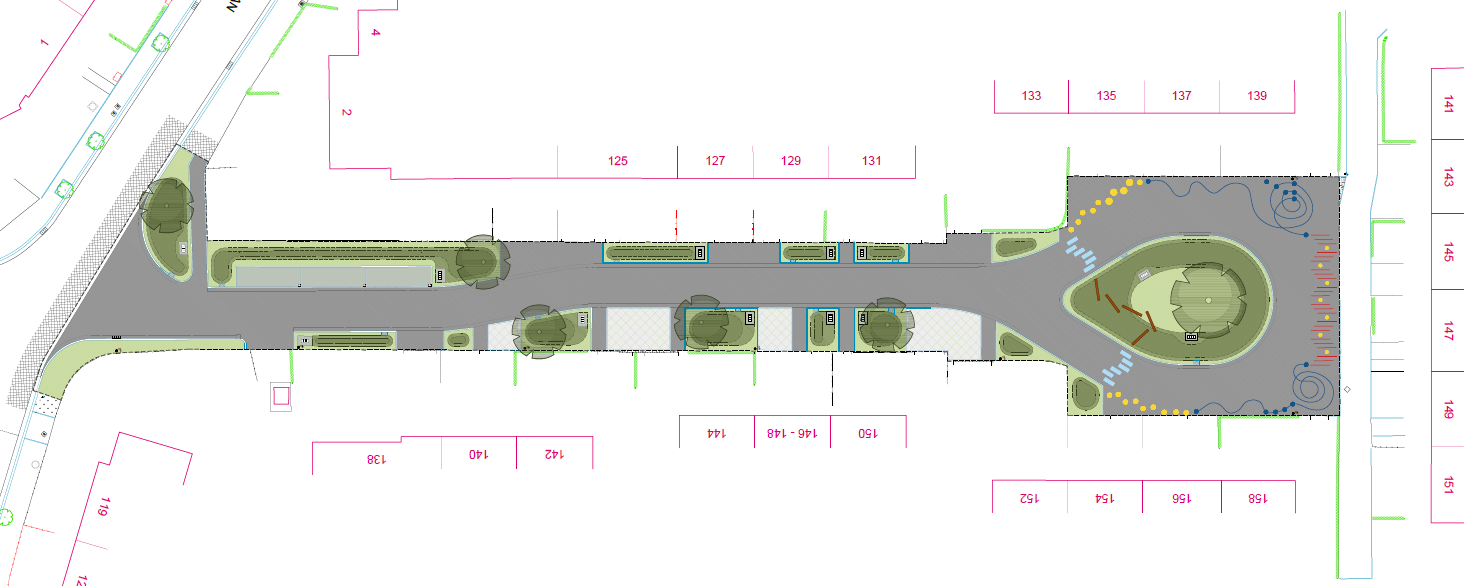 19 april 2021
Toelichting Molenwalstraat
Blik op de toekomst: Grondplan ( in detail)
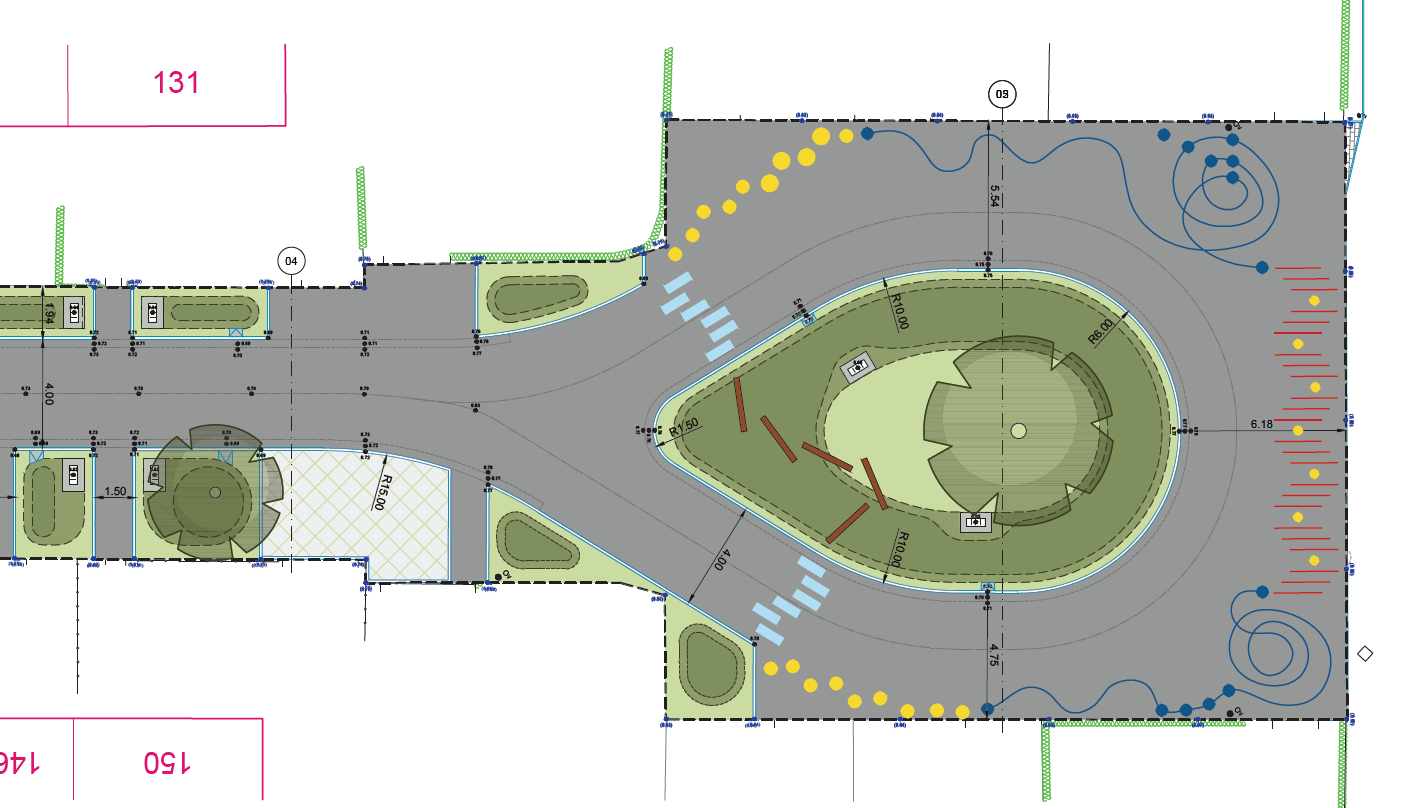 19 april 2021
Toelichting Molenwalstraat
Blik op de toekomst: Grondplan ( in snedes)
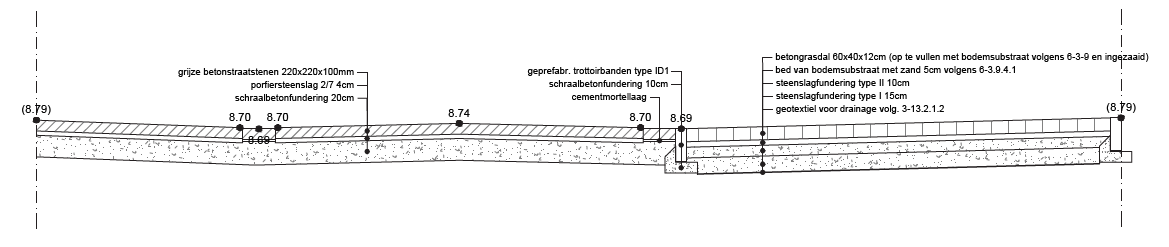 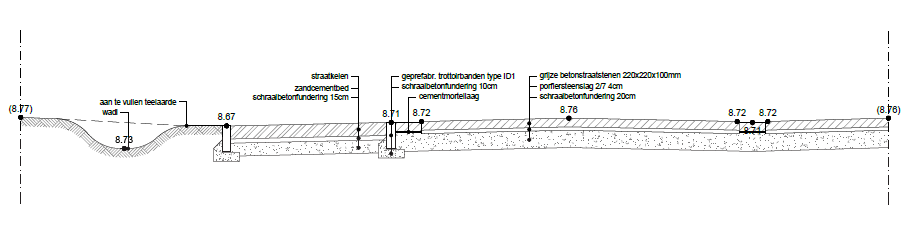 19 april 2021
Toelichting Molenwalstraat
Blik op de toekomst: Volmolenstraatnatuurlijke wateropvang t.h.v. huisnrs. 13-29
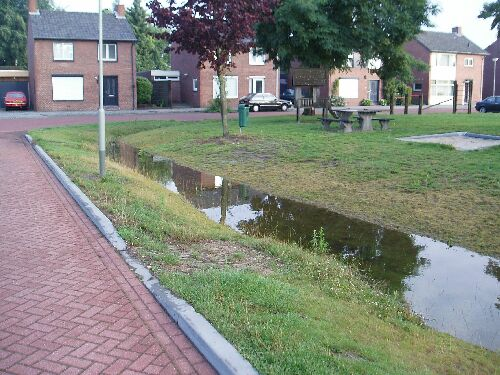 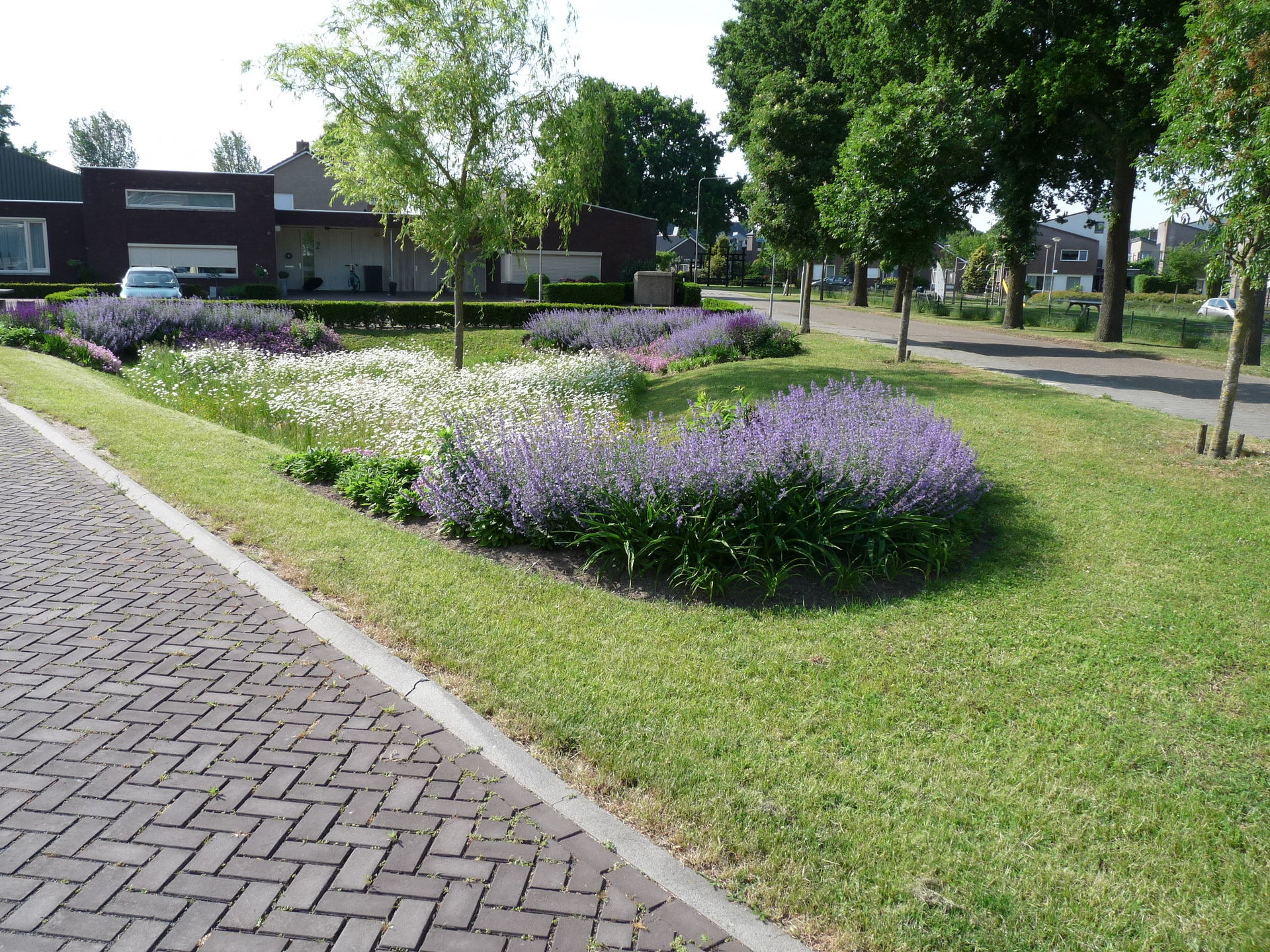 19 april 2021
Toelichting Molenwalstraat
Huidig beeld Molenwalstraat
Toekomstbeeld Molenwalstraat
Huidig beeld keerpunt
Toekomstbeeld keerpunt
Woonerven
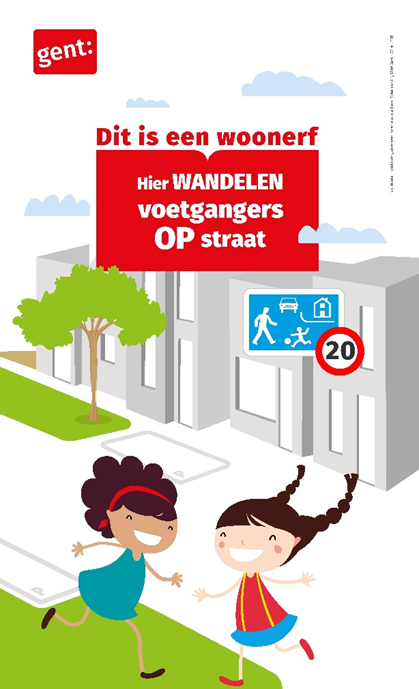 Wat betekent dat?
Voetgangers mogen de hele breedte van de straat gebruiken, auto’s zijn te gast
Spelen op straat is toegelaten
Snelheid beperkt tot 20 km/uur
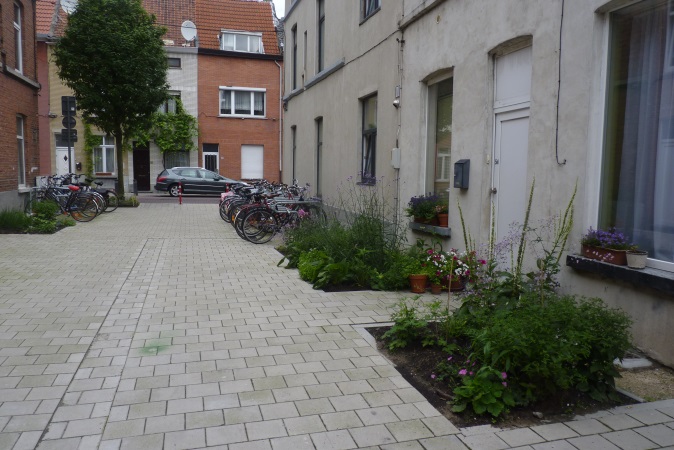 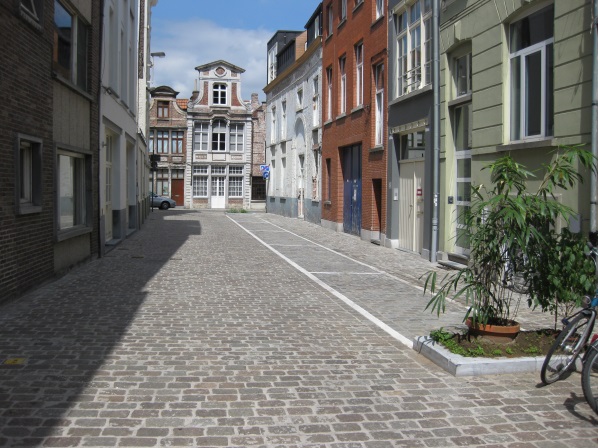 19 april 2021
Toelichting Molenwalstraat
17
Draaicirkels
Hulpdiensten
Ivago
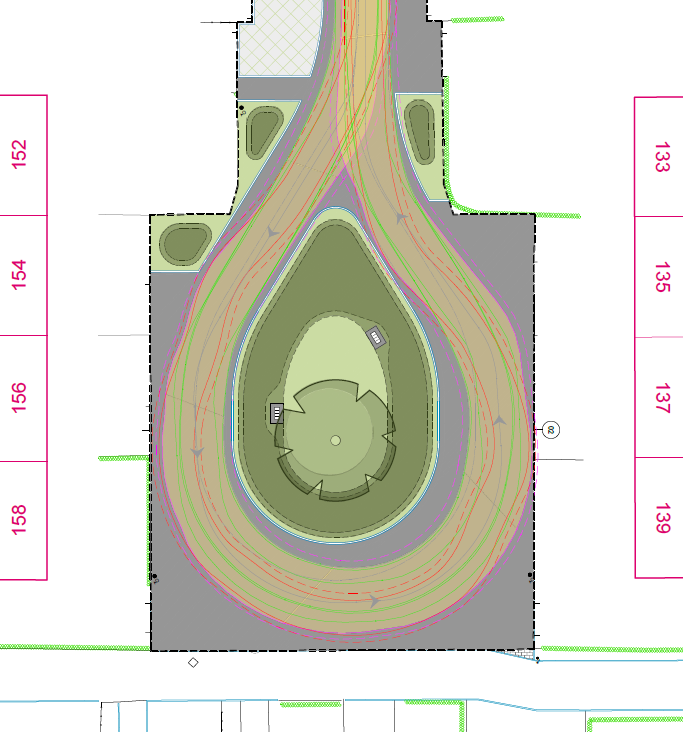 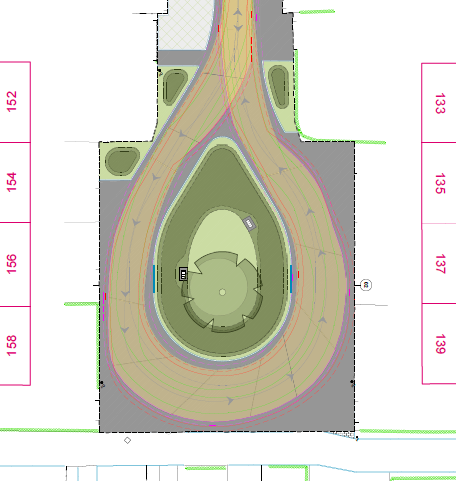 19 april 2021
Toelichting Molenwalstraat
18
Riolering en afkoppelen
Riolering
Toekomst
gescheiden rioleringsstelsel. 
1 leiding voor afvalwater (DWA)
1 leiding voor regenwater (RWA
Nu 
gemengd rioleringsstelsel naar WZI 
= 1 leiding voor afvalwater en regenwater
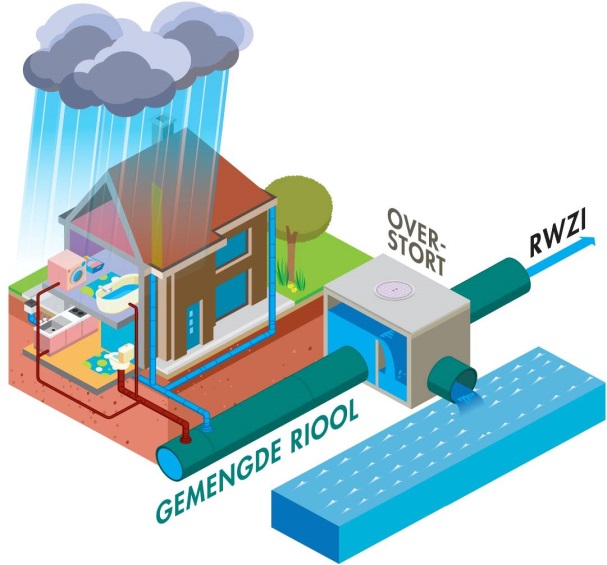 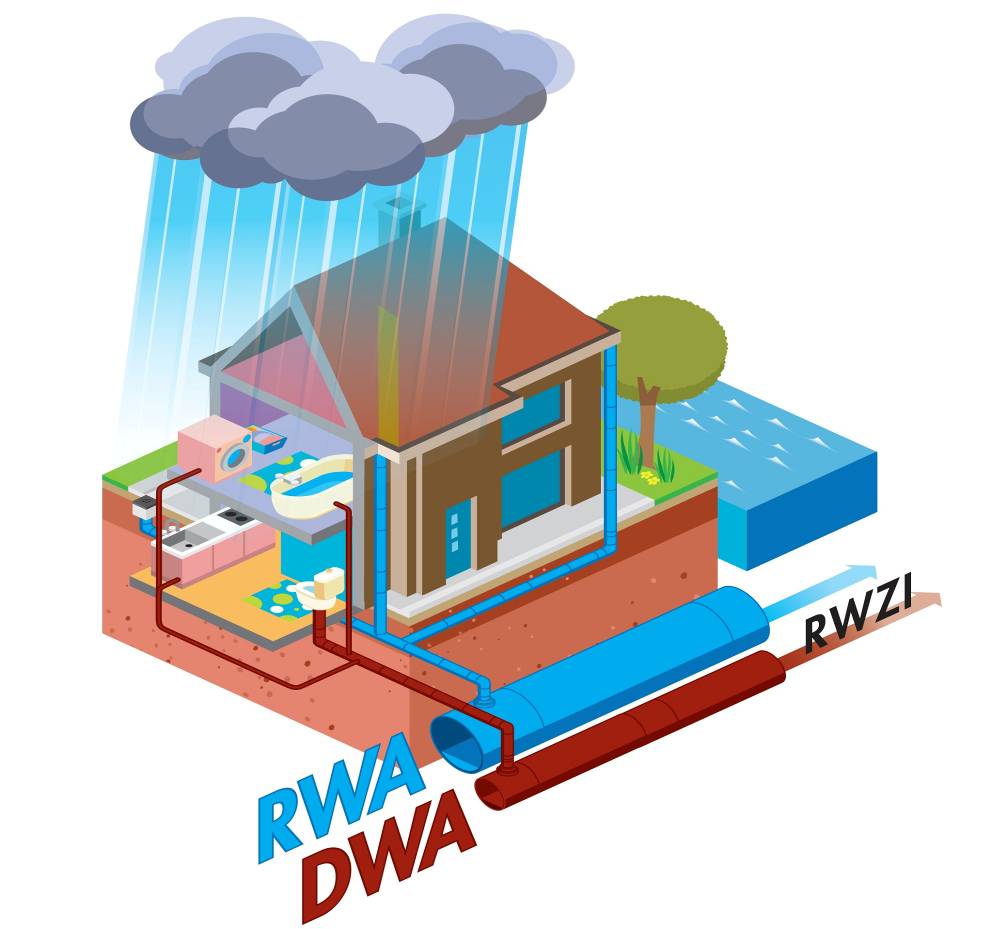 Afkoppelen
19 april 2021
Toelichting Molenwalstraat
20
Afkoppelen
19 april 2021
Toelichting Molenwalstraat
Riolering
In dit project komt een gescheiden rioleringsstelsel met een aparte afvoer van regen- en afvalwater.
Oude riolering wordt uitgebroken, nieuwe riolering in de plaats 
Dus ook nieuwe (huis)aansluitingen nodig op de nieuwe riolering
Een nieuwe huisaansluiting is normaal gezien betalend
MAAR n.a.v. wegen- en rioleringswerken vallen deze ‘huis’aansluitingen ten laste van FARYS
Aansluiten is steeds verplicht bij de aanwezigheid van riolering op het openbaar domein!
19 april 2021
Toelichting Molenwalstraat
Timing:Volgens huidige planning uitvoering in de loop van 2023
23
Communicatie
24
Communicatie
25
Bedankt voor je aandacht
Toelichting Molenwalstraat